স্বাগতম
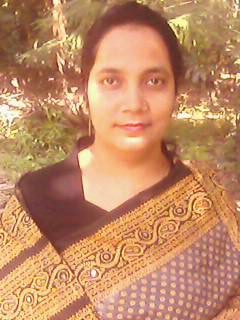 শিক্ষক পরিচিতি
তাহসিনা আক্তার                                                       
সহকারি শিক্ষক
নোয়াখালী সরকারি বালিকা উচ্চ বিদ্যালয়
নোয়াখালী।
মোবাইল:018185857০৯
ই-মেইলঃ tahasina.akhter@yahoo.com
পাঠ পরিচিতি
শ্রেনী:ষষ্ঠ                    
বিষয়:বিজ্ঞান                
অধ্যায়:চতুর্থ
সময়:৪০মিনিট
পূর্ব জ্ঞান যাচাই
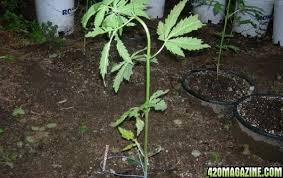 পাঠ শিরোনাম
কান্ডের শ্রেনী বিভাগ
শিখন ফল :এই পাঠ শেষে শিক্ষার্থীরা-
১।কান্ড কাকে বলে বলতে পারবে ।
২।কান্ডের প্র্রকারভেদ সম্পর্কে বলতে পারবে।
৩।শাখান্বিত কান্ড কয় প্রকার বলতে পারবে।
৪।দুর্বল কান্ড কয় প্রকার বলতে পারবে।
পাঠ উপস্থাপন
কান্ড:উদ্ভিদের যে অংশ থেকে শাখা- প্রশাখা পাতাবের হয় তাকে কান্ড বলে।
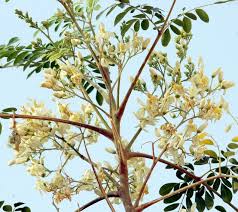 কান্ডের বিভিন্ন প্রকারভেদ:
কান্ড  প্রাথমিকভাবে দুই ভাগে ভাগ করা যায়:
১।সবল কান্ড ২।দুর্বল কান্ড।
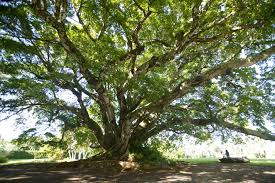 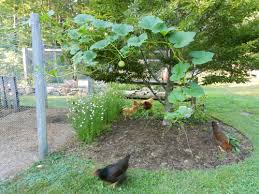 সবল কান্ড দুই প্রকার: ১।অশাখ ২।শাখান্বিত
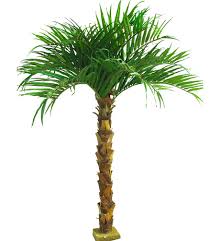 শাখান্বিত
অশাখ
শাখান্বিত কান্ড তিন প্রকার:১।মঠ আকৃতির২।গম্বুজ আকৃতির৩।তৃণ আকৃতির।
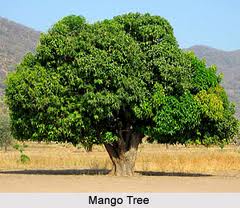 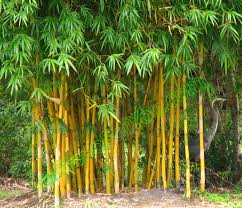 মঠ আকৃতির  (দেবদারু)
গম্বুজ আকৃতির  (আম)
তৃণ আকৃতির  (বাঁশ)
দুর্বল কান্ড তিন প্রকার:১।লতানো ২।শয়ানো ৩।আরোহিনী।
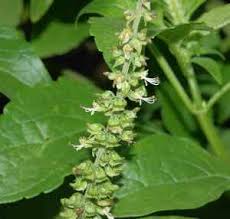 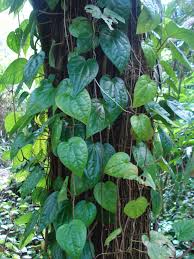 লতানো(ঘাস)
শয়ানো(পুঁই)
আরোহিনী(পান)
শ্রেনীর কাজ
এককঃএকটি শাখান্বিত ও অশাখ উদ্ভিদের চিত্র অংকন কর।
মূল্যায়ন
তৃণ কান্ড কাকে বলে?
শয়ানো কান্ড কাকে বলে?
লতানো কান্ড কাকে বলে?
কয়েকটি অশাখ উদ্ভিদের নাম বল।
বাড়ির কাজ
তোমার দেখা কয়েকটি সবল কান্ড ও দুর্বল কান্ডের তালিকা তৈরী করে আনবে।
সারমর্ম
পৃথিবীতে নানা ধরনের কান্ডের উদ্ভিদ
পাওয়া যায়।এদের মধ্যে কিছু মাটির উপরে সোজা হয়ে দাঁড়াতে পারে। কোনটি দুর্বল ও নরম। কোনটি লতানো, কোনটি শয়ান ,কোনটি আবার আরোহী।
ধন্যবাদ